Kein hoffnungsloser Fall!
1.Timotheus-Brief 1,12-17
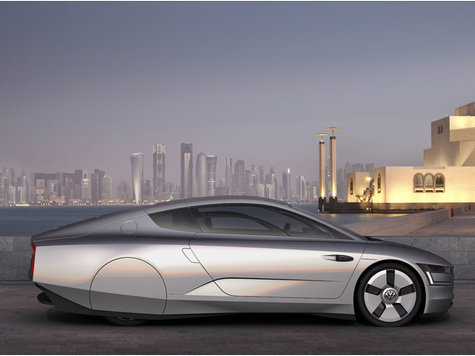 VW-Prototyp XL1
Paulus
1.Timotheus-Brief 1,12-17
„Ich danke dem, der mir für meinen Auftrag Kraft gegeben hat, Jesus Christus, unserem Herrn; denn er hat mich als vertrauenswürdig angesehen und in seinen Dienst genommen -“
1.Timotheus-Brief 1,12
„ausgerechnet mich, der ich ihn früher verhöhnt und seine Gemeinde mit äusserster Härte verfolgt hatte. Aber er hat sich über mich erbarmt, weil ich in meinem Unglauben nicht wusste, was ich tat.“
1.Timotheus-Brief 1,13
„Geradezu überwältigend war die Gnade, die unser Herr mir erwiesen hat, und sie hat in mir einen Glauben und eine Liebe entstehen lassen, wie sie nur durch Jesus Christus möglich sind.“
1.Timotheus-Brief 1,14
„Ja, Jesus Christus ist in die Welt gekommen, um Sünder zu retten. Auf dieses Wort ist Verlass; es ist eine Botschaft, die vollstes Vertrauen verdient. Und einen grösseren Sünder als mich gibt es nicht!“
1.Timotheus-Brief 1,15
„Doch gerade deshalb hat sich Jesus Christus über mich erbarmt: An mir als dem grössten aller Sünder wollte er zeigen, wie unbegreiflich gross seine Geduld ist; ich sollte ein ermutigendes Beispiel für alle sein, die sich ihm künftig im Glauben zuwenden, um das ewige Leben zu erhalten.“
1.Timotheus-Brief 1,16
„Dem König, der in alle Ewigkeit regiert, dem unvergänglichen, unsichtbaren, alleinigen Gott, gebühren Ehre und Ruhm für immer und ewig. Amen.“
1.Timotheus-Brief 1,17
I.    Ein klarer Fall
„Ich danke dem, der mir für meinen Auftrag Kraft gegeben hat, Jesus Christus, unserem Herrn; denn er hat mich als vertrauenswürdig angesehen und in seinen Dienst genommen -“
1.Timotheus-Brief 1,12
„Jesus hat mich als vertrauenswürdig angesehen und in seinen Dienst genommen - ausgerechnet mich, der ich ihn früher verhöhnt und seine Gemeinde mit äusserster Härte verfolgt hatte.“
1.Timotheus-Brief 1,13
„Saulus aber war mit dieser Hinrichtung voll und ganz einverstanden.“
Apostelgeschichte 8,1
„Saulus setzte alles daran, die Gemeinde auszurotten. Er durchsuchte Haus für Haus, und wo er Christen fand, liess er sie abführen – Männer wie Frauen – und liess sie ins Gefängnis bringen.“
Apostelgeschichte 8,3
„Auch in Damaskus wollte er die Anhänger der neuen Lehre aufspüren, um sie alle – Männer wie Frauen – in Ketten nach Jerusalem zu bringen. Zu diesem Zweck wandte er sich an den Hohenpriester und bat ihn um Briefe mit einer entsprechenden Bevollmächtigung, die er den Synagogen in Damaskus vorlegen wollte.“
Apostelgeschichte 9,2
„Einen grösseren Sünder als mich gibt es nicht!“
1.Timotheus-Brief 1,15
II.  Eine radikale Wende
„Aber Jesus hat sich über mich erbarmt, weil ich in meinem Unglauben nicht wusste, was ich tat.“
1.Timotheus-Brief 1,13
„Saul, Saul, warum verfolgst du mich?“
Apostelgeschichte 9,4
„Wer bist du, Herr?“
Apostelgeschichte 9,5
„Ich bin der, den du verfolgst; ich bin Jesus.“
Apostelgeschichte 9,5
„Geradezu überwältigend war die Gnade, die unser Herr mir erwiesen hat, und sie hat in mir einen Glauben und eine Liebe entstehen lassen, wie sie nur durch Jesus Christus möglich sind.“
1.Timotheus-Brief 1,14
„Ja, Jesus Christus ist in die Welt gekommen, um Sünder zu retten. Auf dieses Wort ist Verlass; es ist eine Botschaft, die vollstes Vertrauen verdient.“
1.Timotheus-Brief 1,15
„Denn das Wort vom Kreuz ist denen, die verlorengehen, Torheit; uns aber, die gerettet werden, ist es Gottes Kraft.“
1.Korinther-Brief 1,18
III.  Ein hoffnungsvolles Fazit
„Einen grösseren Sünder als mich gibt es nicht!“
1.Timotheus-Brief 1,15
„Gerade deshalb hat sich Jesus Christus über mich erbarmt: An mir als dem grössten aller Sünder wollte er zeigen, wie unbegreiflich gross seine Geduld ist; ich sollte ein ermutigendes Beispiel für alle sein, die sich ihm künftig im Glauben zuwenden, um das ewige Leben zu erhalten.“
1.Timotheus-Brief 1,16
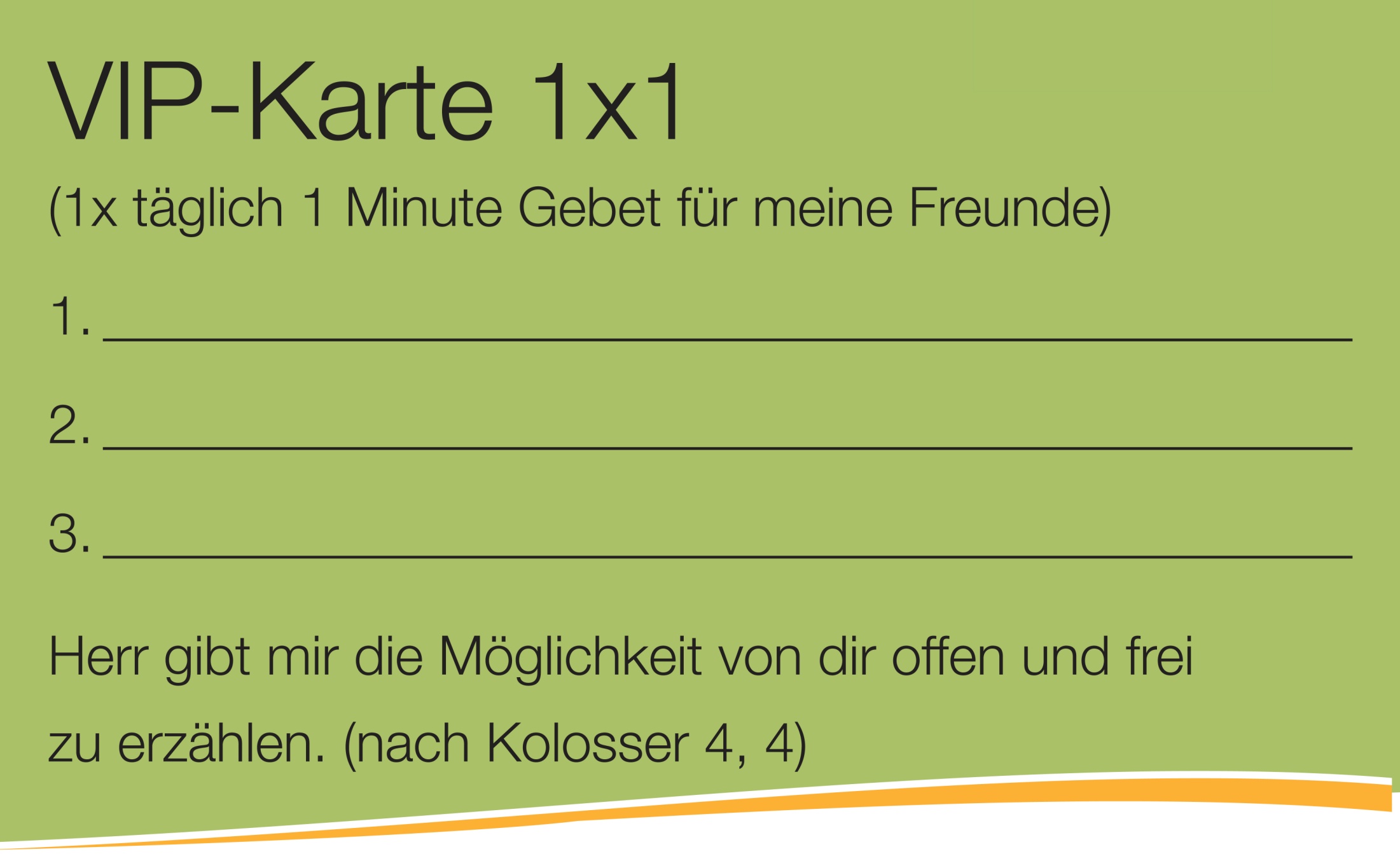 „Als Saulus wieder nach Jerusalem kam, versuchte er sich den Jüngern anzuschliessen. Aber sie hatten alle Angst vor ihm, weil sie nicht glauben konnten, dass jetzt auch er ein Jünger Jesu war.“
Apostelgeschichte 9,26
Schlussgedanke
60 Christen  =  180 VIP

80 Christen  =  240 VIP

usw.
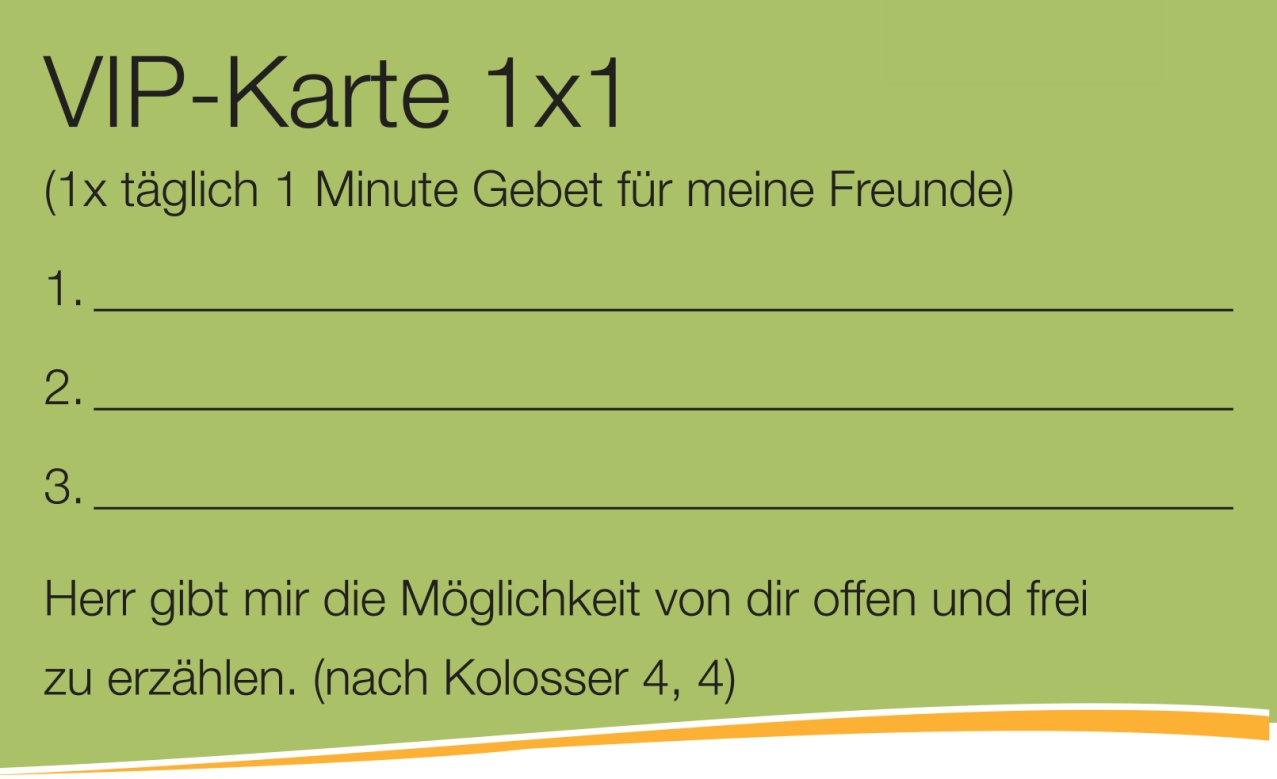 „Dem König, der in alle Ewigkeit regiert, dem unvergänglichen, unsichtbaren, alleinigen Gott, gebühren Ehre und Ruhm für immer und ewig. Amen.“
1.Timotheus-Brief 1,17